Pengenalan ERP (Enterprise Resource Planning)

Pertemuan 1
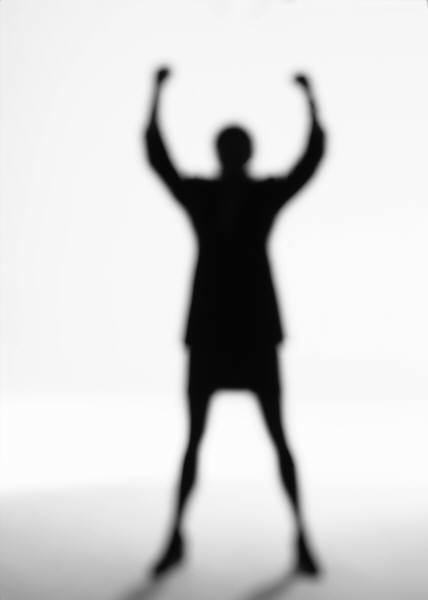 Pertemuan 1
Engineering
Design
Production
Planning
Sales
Finance
Shop Floor 
execution
Controlling
Maintenance
Functions of Enterprise
Inventory
Enterprise
Quality
Procurement
2
Proses dengan enterprise sistem
Sistem Perusahaan (Enterprise System)
Tiga tahapan evolusi :
Tahapan 1 : Sistem mainframe stand alone
Tahapan 2 : Arsitektur Client Server
Tahapan 3 : Service Oriented Architecture (SOA)
Enterprise overview
Enterprise overview
Multi Platform ES
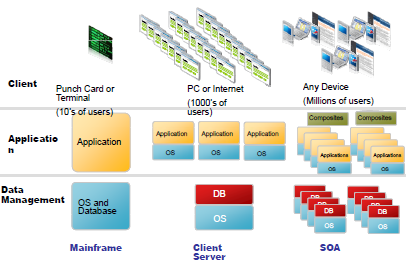 Arsitektur Enterprise System
Terintegrasi
Fleksibel
Terbuka
Aman
Mengikuti trend teknologi
Jenis – jenis Sistem Perusahaan
Enterprise Resource Planning  (ERP)
Supply Chain Management (SCM)
Supplier Relationship Management
Product Lifecycle Management (PLM)
Pengertian ERP
Merupakan perangkat lunak  yang mengintegrasikan seluruh departemen dan fungsi suatu perusahaan ke dalam satu sistem komputer yang dapat melayani semua kebutuhan perusahaan, baik dari departemen penjualan, HRD produksi atau keuangan
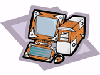 Pengertian ERP
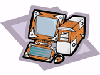 Syarat?
Integrasi ??
Menggabungkan berbagai kebutuhan pada suatu perangkat lunak dalam satu logical database sehingga memudahkan seluruh departemen berbagi informasi dan berkomunikasi
Pengertian ERP
Database yang dimiliki memberikan akses kepada tiap departemen dalam perusahaan untuk menyimpan dan mengambil informasi secara real time
Informasi tersebut dapat dipercaya, dapat diakses dan mudah disebarluaskan
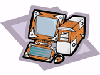 Pengertian ERP
Perangkat lunaknya bersifat modular dan dapat dikembangkan dengan penambahan modul – modul baru sesuai dengan kebutuhan untuk meningkatkan kinerja
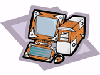 Tujuan dan Peranan
Tujuan Sistem ERP untuk mengkordinasikan bisnis secara keseluruhan
Merupakan perangkat lunak yang digunakan untuk :
Otomatisasi dan integrasi multi proses bisnis
Membagi database yang umum dan praktek bisnis melalui enterprise
Menghasilkan informasi yang sifatnya real time
Memungkinkan perpaduan proses transaksi dan kegiatan perencanaan
Konsep Dasar ERP
Evolusi ERP
Tahapan Evolusi ERP
Tahap I : Material Requirement Planning (MRP)
	Cikal bakal dari ERP dengan konsep perencanaan kebutuhan material
Tahap II : Close Loop MRP
	merupakan sederetan fungsi dan tidak hanya terbatas pada MRP, terdiri dari alat bantu penyelesaian masalah prioritas dan adanya rencana yang dapt diubah atau diganti jika diperlukan
Tahap III : Manufacturing Resource Planning (MRP II)
	pengembangan dari close – loop MRP yang ditambahkan 3 elemn yaitu : perencanaanm penjualan dan operasi, antarmuka keuangan dan siulasi analisi dari kebutuhan yang diperlukan
Tahapan Evolusi ERP
Tahap IV : Enterprise Resource Planning
	perluasan dari MRP II yaitu perluasan pada beberapa proses bisnis diantaranya integasi keuangan, rantai pasok dan meliputi lintas batas fungsi organisasi dan juga perusahaan dapat dilakukan dengan mudah
Tahap V : Extended ERP (ERP II)
	pengembangan dari ERP tahun 2000 serta lebih kompleks dari ERP sebelumnya
Integrasi ERP dalam organisasi
Modul ERP
Manufacturing
Supply Chain Management
Financials
Projects
Human Resources
Customer Relationship Management
Data Warehouse
Access Control
Customization
Implenentasi ERP
Implementasi sistem ERP tergantung pada ukuran bisnis, ruang lingkup dari perubahan dan peran serta pelanggan
Perusahaan membutuhkan jasa konsultasi, kustomisasi dan jasa pendukung
Migrasi data
Implenentasi ERP
Langkah strategi migrasi data yang dapat menentukan kesuksesan implementasi ERP :
Identifikasi data yang akan di migrasi
Menentkan waktu dari migrasi data
Membuat template data
Menentukan alat untuk migrasi data
Memutuskan persiapan yang berkaitan dengan migrasi
Menentukan pengarsipan data
Kelebihan ERP
Integrasi antara area fungsional yang berbeda untuk meyankinkan komunikasi, produktivitas dan efisiensi yang tepat
Rancangan perekayasaan
Pelacakan pemesanan dari permintaan sampai fullfillment
Mengatur saling ketergantungan dari proses penagihan material yang kompleks
Pelacakan 3 cara yang bersesuaian antara pemesanan pembelian, penerimaan, inventory dan pembiayaan
Akuntansi untuk keseluruhan tugas : melacak pemasukan, biaya dan keuntungan pada level inti
Kelemahan ERP
Terbatasnya kustomisasi dari perangkat lunak ERP
Sistem ERP sangat mahal
Perekayasaan kembali proses bisnis untuk meyesuaikan dengan standar industri yang telah di deskripsikan oleh sistem ERP dapat menyebabkan hilangnya keuntungan kompetitif
ERP sering terlihat terlalu sulit untuk beradaptasi dengan alur kerja dan proses bisnis tertentu dalam beberapa organisasi
Implenentasi ERP
Sistem dapat terlalu komplek jika dibandingkan dengan kebutuhan dari pelanggan
Data dalam sistem ERP berada dalam satu tempat, contohnya : pelanggan, data keuangan. Hal ini dapat meningkatkan resiko kehilangan informasi sensitif, jika terdapat pembobolan sistem keamanan
Pertanyaan
Apa yang dimaksud dengan enterprise system dan apa saja yang dikategorikan dalam enterprise system
Sebutkan keuntungan dari Enterprise system
Tantangan dalam Penerapan Enterprise System
Jelaskan apa yang dimaksud dengan ERP dan bagaimana evolusi ERP?
Jelaskan Keuntungan penerapan ERP dan perusahaan apa saja yang menjadi penyedia aplikasi ERP saat ini?
Jelaskan bagaimana internet dan teknologinya dapat mewujudkan Enterprise System masa depan?
27
Terima Kasih
Sampai Ketemu Minggu Depan